Nonprofit | New program launch
Microsoft 365 Copilot
Buy
Program impact
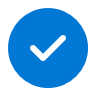 Value benefit
KPIs impacted
Cost savings
Employee experience
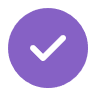 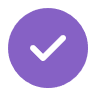 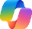 Copilot Chat1
1. Conduct needs assessment
2. Design and plan
3. Engage stakeholders
Conduct thorough research to understand the needs of the community and assess the feasibility of the new program.
Work as a team to develop a detailed program plan outlining objectives, scope, deliverables, milestones, and timelines.
Engage with key stakeholders to gather input, build support, and ensure alignment with the program's goals. Use Copilot in Microsoft Teams to share updates, gather feedback, and track action items.
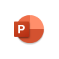 Copilot in PowerPoint
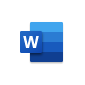 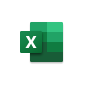 Copilot in Word
Copilot in Loop
Copilot in Excel
Example prompt: Create a detailed project plan for our new educational outreach program, including objectives, scope, deliverables, milestones, and timelines.
Example prompt: Summarize the new environmental conservation program discussed in the meeting and outline next steps.
Example prompt: Conduct a needs assessment for our new community health program, including data on community health indicators, stakeholder interviews, and feasibility analysis.
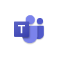 Copilot in Teams
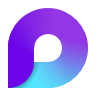 6. Create program presentation
4. Analyze proposed budget
5. Create implementation plan
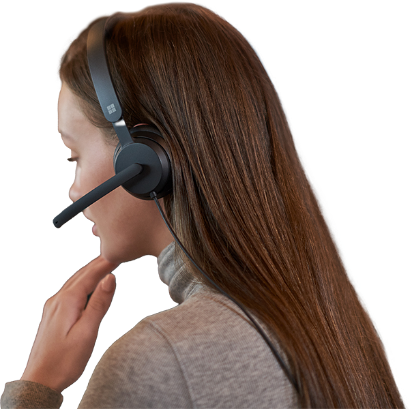 Use Copilot in PowerPoint to create a presentation that showcases the program plan.
Use Copilot in Word to help draft up and document an implementation plan that can be referenced and shared by team members.
Allocate resources and develop a budget to ensure the program has the necessary funding and support. Use Copilot in Excel to analyze budgets and financial projections.
Example prompt: Analyze budget requests for our new youth mentorship program and add a column to calculate the gaps between requested and allocated budget.
Example prompt: Create a PowerPoint presentation using the information in the /[implementation plan.docx]
Example prompt: Draft an implementation plan for the new disaster relief program, including detailed action steps, timelines, responsible team members, and resources required.
1Access Copilot Chat at copilot.microsoft.com or the Microsoft Copilot mobile app and set toggle to “Web”.
2Access Copilot Chat at copilot.microsoft.com, the Microsoft Copilot mobile app, or the Copilot app in Teams, and set toggle to “Work”.
3Copilot agents allow Copilot to access your organization-specific apps. In the past this would have required an API call to get data from a system of record.
The content in this example scenario is for demonstration purposes only. You should evaluate how Copilot aligns with your organization’s business processes, regulatory requirements, and responsible AI principles.